Orléans-i Egyetem
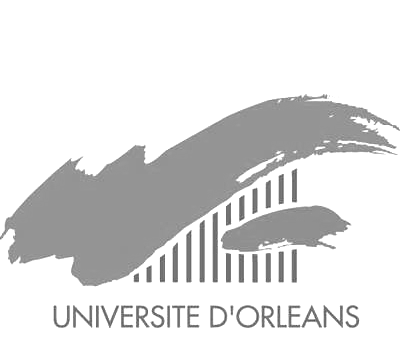 Orléans, Franciaország
Készítette: Váradi Nikolett
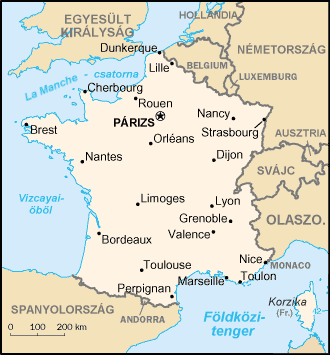 Franciaország
67 millió fő
Pénznem: euró
Közvetlen repülőjáratok
TGV vonathálózat
Ezerarcú ország
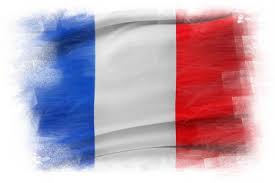 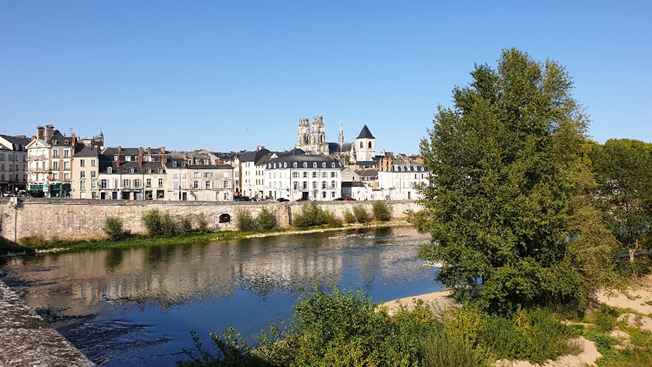 Orléans
Nagyváros- 115 ezer fő
Párizstól egy órányira 
Loire folyó partján
Kulturális és történelmi város 
Turisztikai látványosság
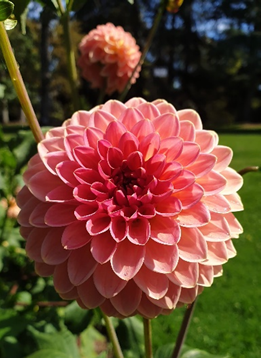 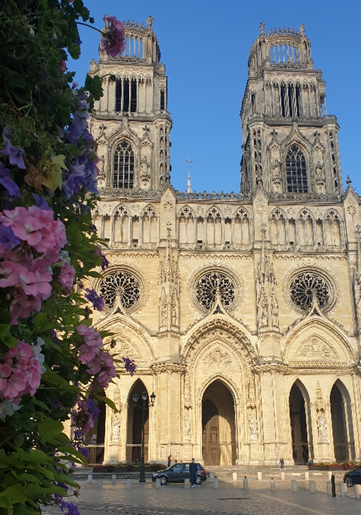 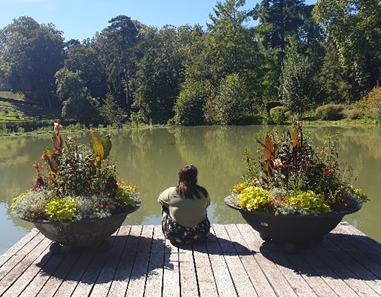 Praktikus dolgok
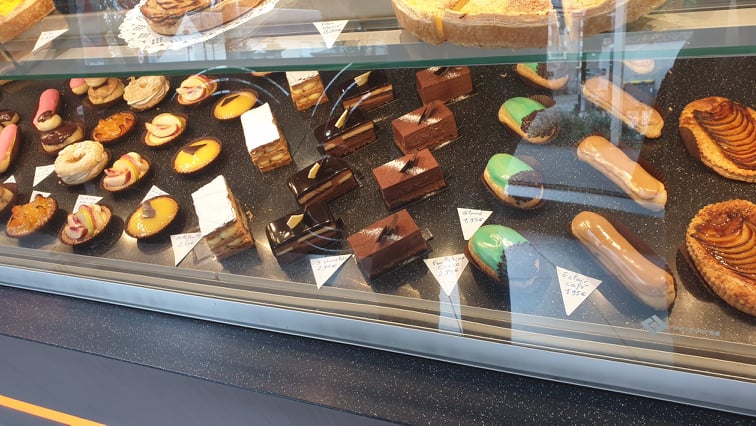 Bevásárlóközpontok
Régiség boltok
Pékségek
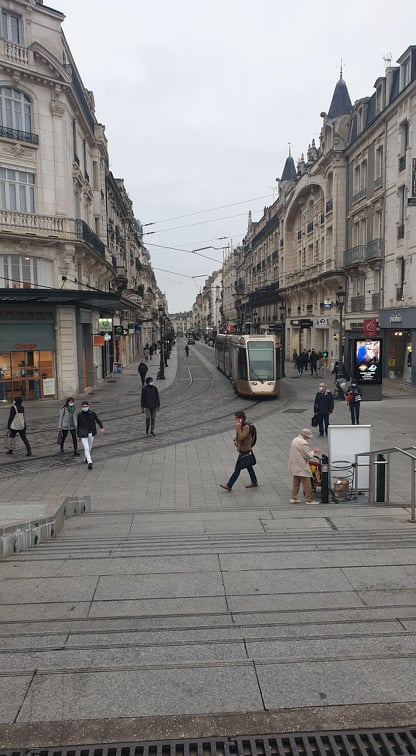 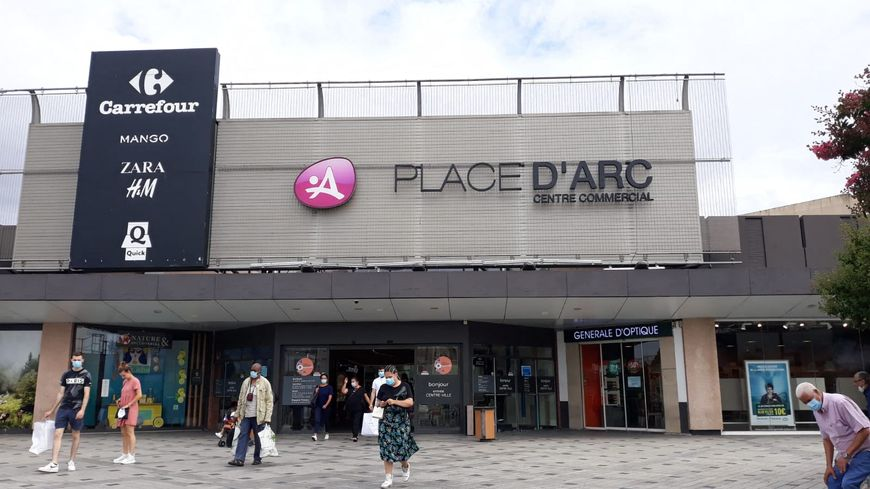 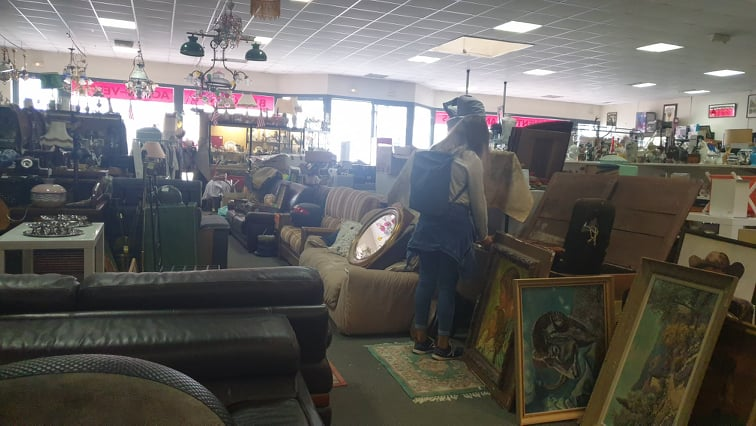 Universite d’orleans
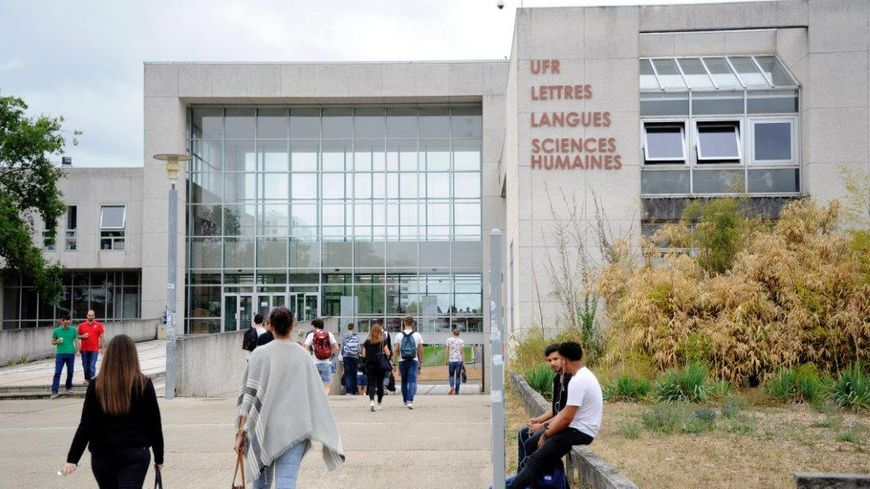 19 ezer hallgató 2020-ban
7 városban vannak kampuszai
5 nagy terület:
Művészetek, irodalom és nyelv
Humán és társadalomtudomány
Jog, Közgazdaságtan és menedzsment
Tudomány, technológia és egészségügy
Sport és a fizikai aktivitás tudománya
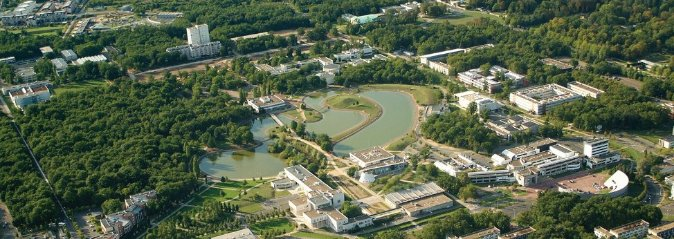 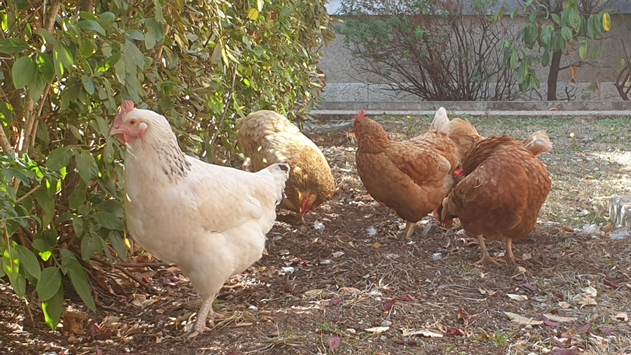 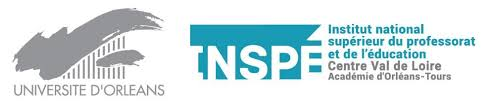 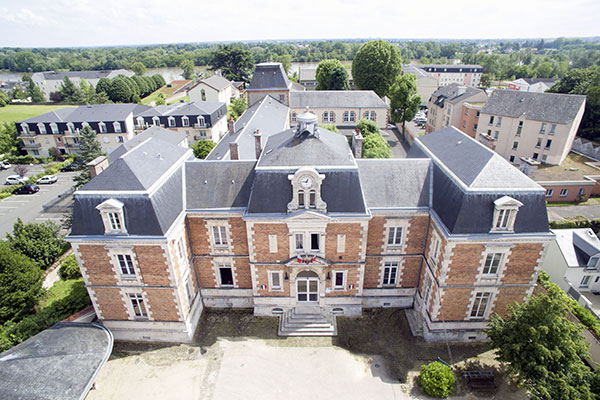 Gyors ügyintézés
Angol – francia nyelvtudás
Diákközpontúság 
Segítőkészség
Könyvtár
Napirend - órarend
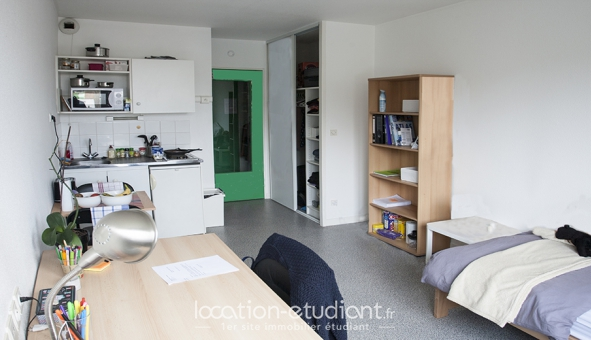 Lakhatás
Kollégiumok
Drága albérletek 

200-450 Euro
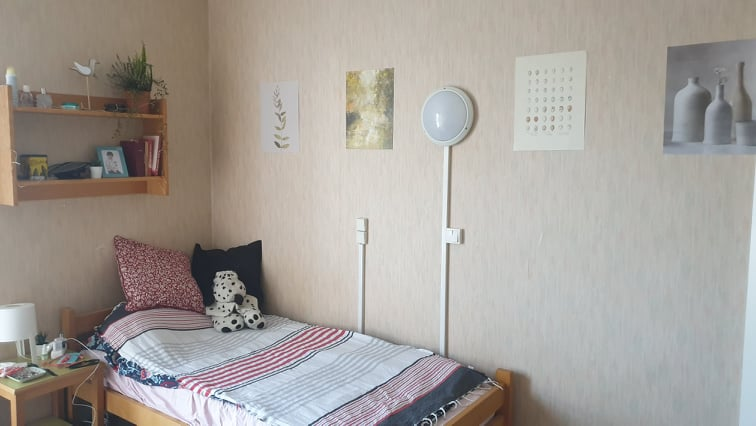 Közlekedés
Havi 21 Euró
Villamos- és buszhálózat 
TGV
Kedvezményes kártya
Bicikli
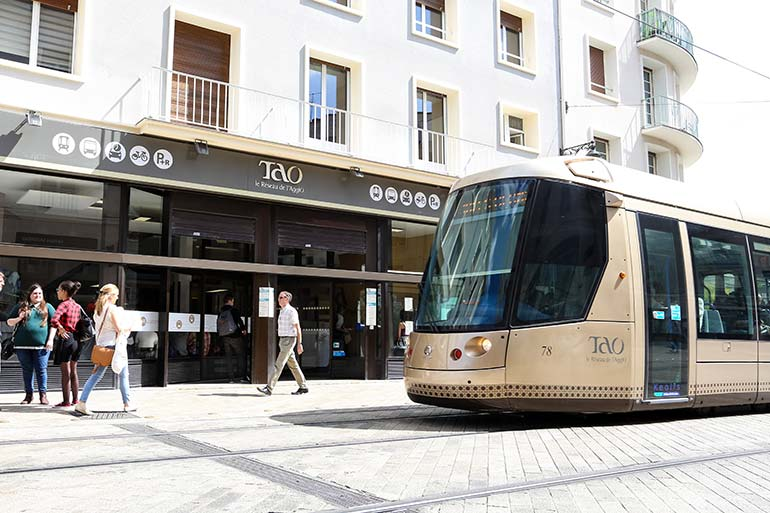 Mit ad nekem?
Utazások
Egy teljesen más oktatási rendszer megismerése
Új ismeretek, pedagógiai módszerek
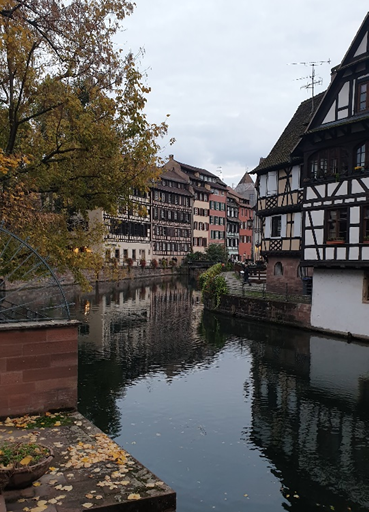 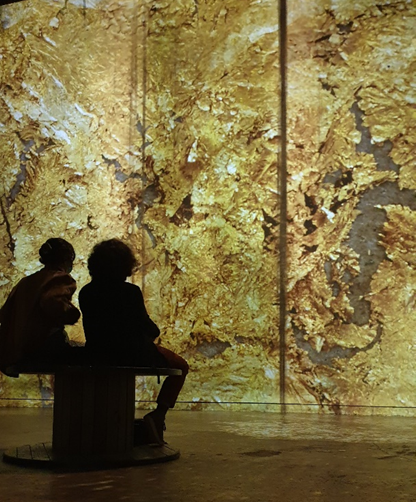 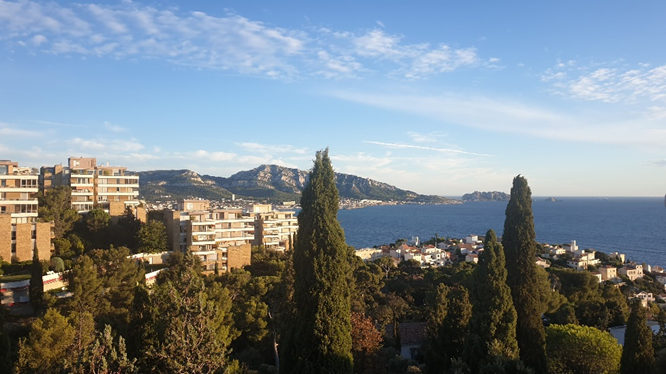 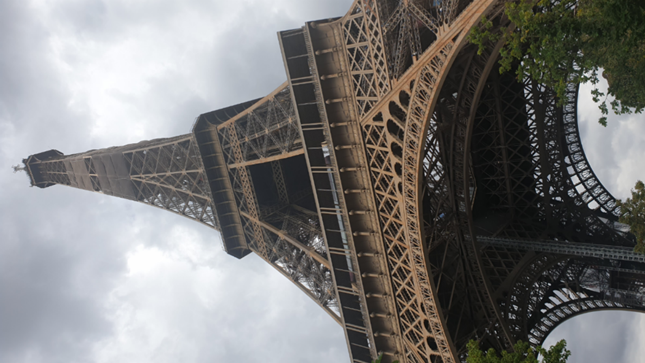 Köszönöm figyelmet!